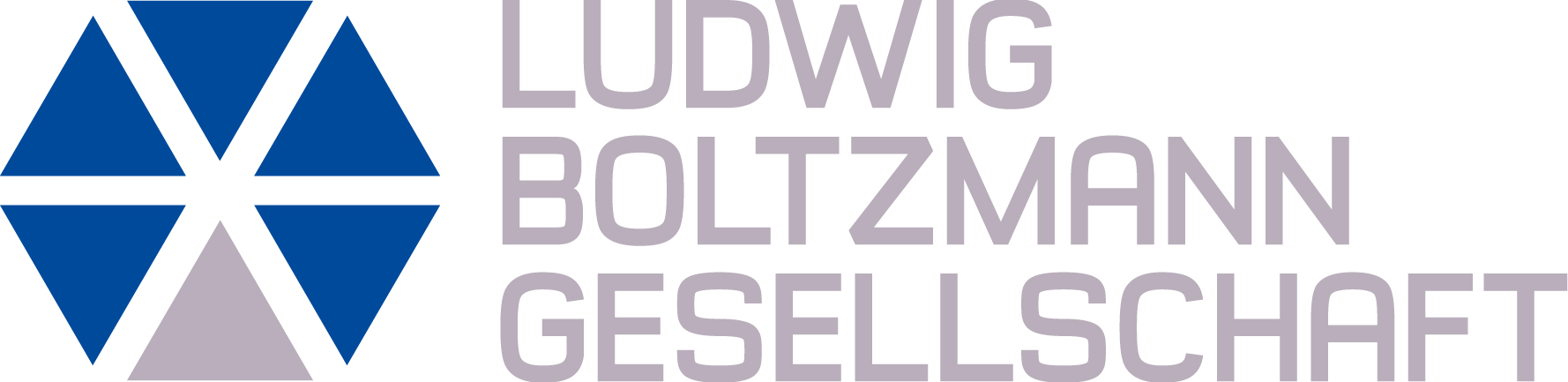 Barriers to Participation for Marginalised Groups in Mental Health Research
Dr Steph Grohmann
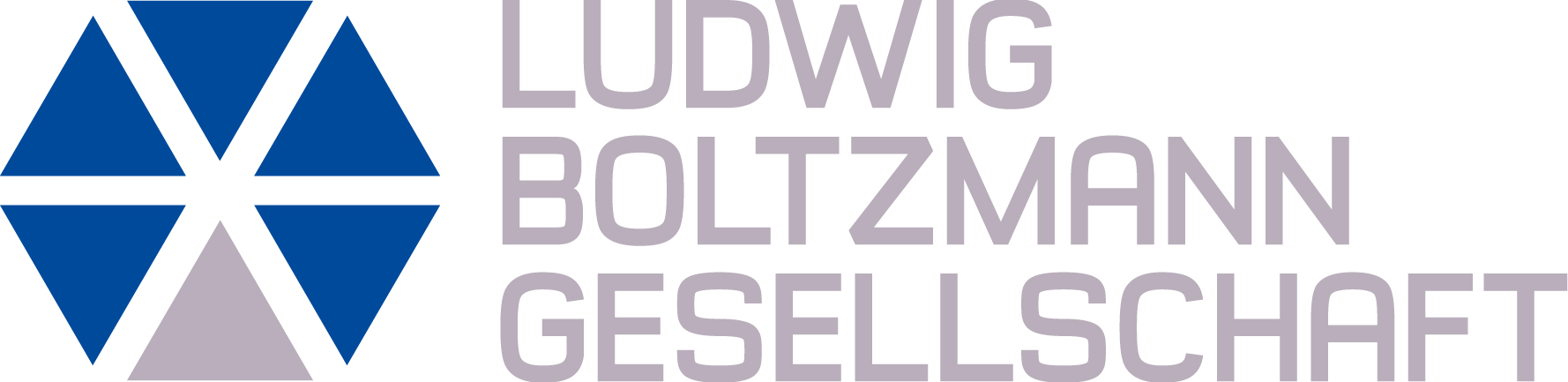 General Barriers to participation for marginalised groups
People belonging to marginalised and/or vulnerable groups are less likely to take part in participatory research due to:

Lack of access to resources (time, money, mobility, education…)
Lack of access to information (how to participate, aims and objectives…)
Lack of accessible participation formats (e.g. sign language translation)
Power or resources differentials (within patient community and between patients and researchers)
Inappropriate or insufficient incentives (e.g. monetary rewards whilst claiming benefits)
Researcher bias/stereotyping
Lack of researcher skill in outreach-based recruitment and involvement methods 
Lack of trauma-informed methodologies
“Consultation fatigue” on part of patients as a result of negative experiences
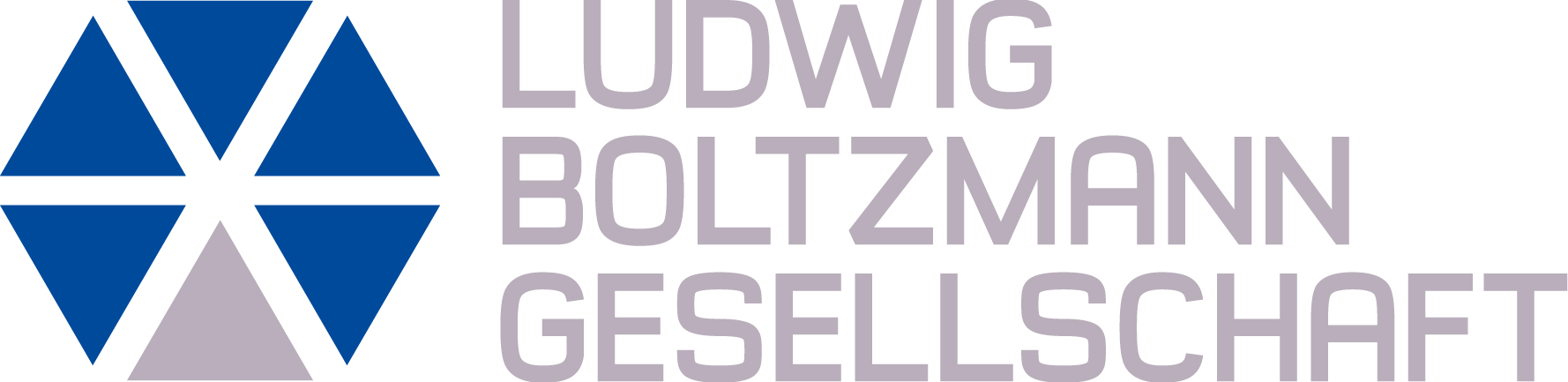 Barriers to participation in mental health research
In mental health research, additional barriers can prevent people with lived experience from participating in research:

Mental health stigma (patients perceived as unreliable or lacking insight)
Informed Consent challenges
Issues with confidentiality in group settings
Lack of trust due to negative experiences with services
Lack of accessibility in PPIE activities (e.g. in-person meetings requiring travel only)
Conflict within patient communities or between researchers and patients (e.g. controversial or politicised MH topics)
Lack of researcher training and resources
Neurotypical bias (e.g. expectation of small talk/eye contact at meetings)
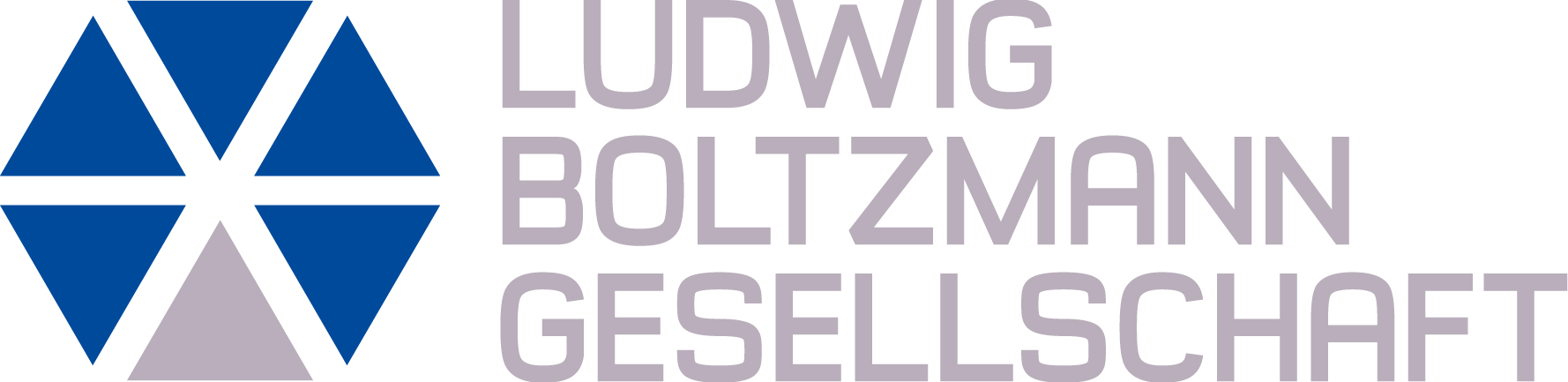 Barriers to participation for Black people and PoC
People who are racialised or who are marginalised due to their ethnicity may face additional barriers to participation:

Structural and institutional racism extend into research and PPIE contexts
Mistrust in medical research due to long history of abuses, betrayal and trauma
Barriers to mental health care lead to lack of information
Suspicion of being exploited or “data mined” without fair compensation and respect
Resource and power imbalances between researchers and patients
Lack of appreciation of differences between communities 

In mental health research also:
Lack of cultural knowledge in MH research  (e.g. culturally different interpretations of symptoms)
In some communities, cultural taboos around mental health
Racial stereotypes can impact (mis)diagnosis 

Compounding effect of mental health stigma and minority status 

“Black African-, Asian- and Caribbean-heritage people remain significantly under-represented in our public involvement community” (NIHR Race Equality Public Action Group)
(Some) ways to overcome these barriers
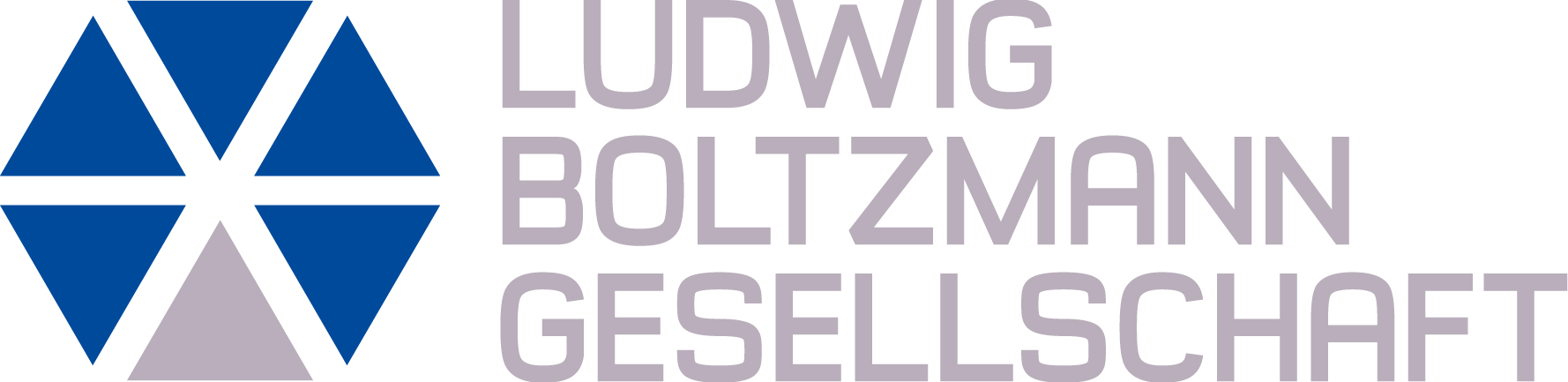 For marginalised groups you are not a member of:

Listen and double check interpretations with participants
Interpret as little as possible, communicate data as authentic as possible
Defer to lived experience
Acknowledge own positionality, complicity in structural racism and history of ethical misconduct in medical research

For marginalised groups you are a member of:
Be open about experience without generalising to others
Speak as a peer, not an authority
Approach accessibility from a lived experience perspective, including in methods training
Acknowledge and manage difficult topics such as self harm
Recognise a crisis and have a response plan